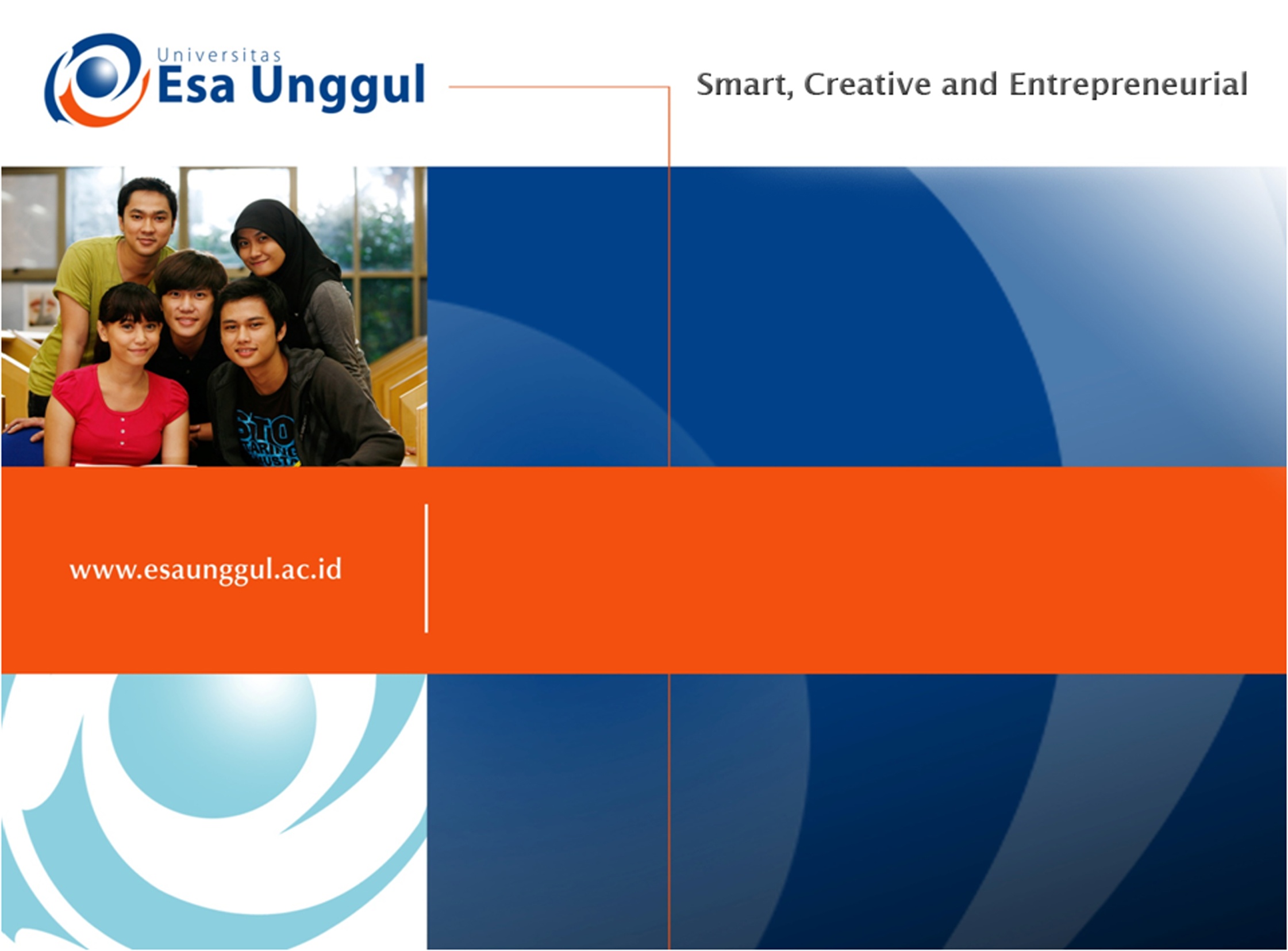 KOMUNIKASI PEMASARAN TERPADU
PERTEMUAN 8 – THE BRAND DECISION PROCESS
EUIS NURUL B, S.E.,M.Si (Koordinator) + Team
FAKULTAS ILMU KOMUNIKASI
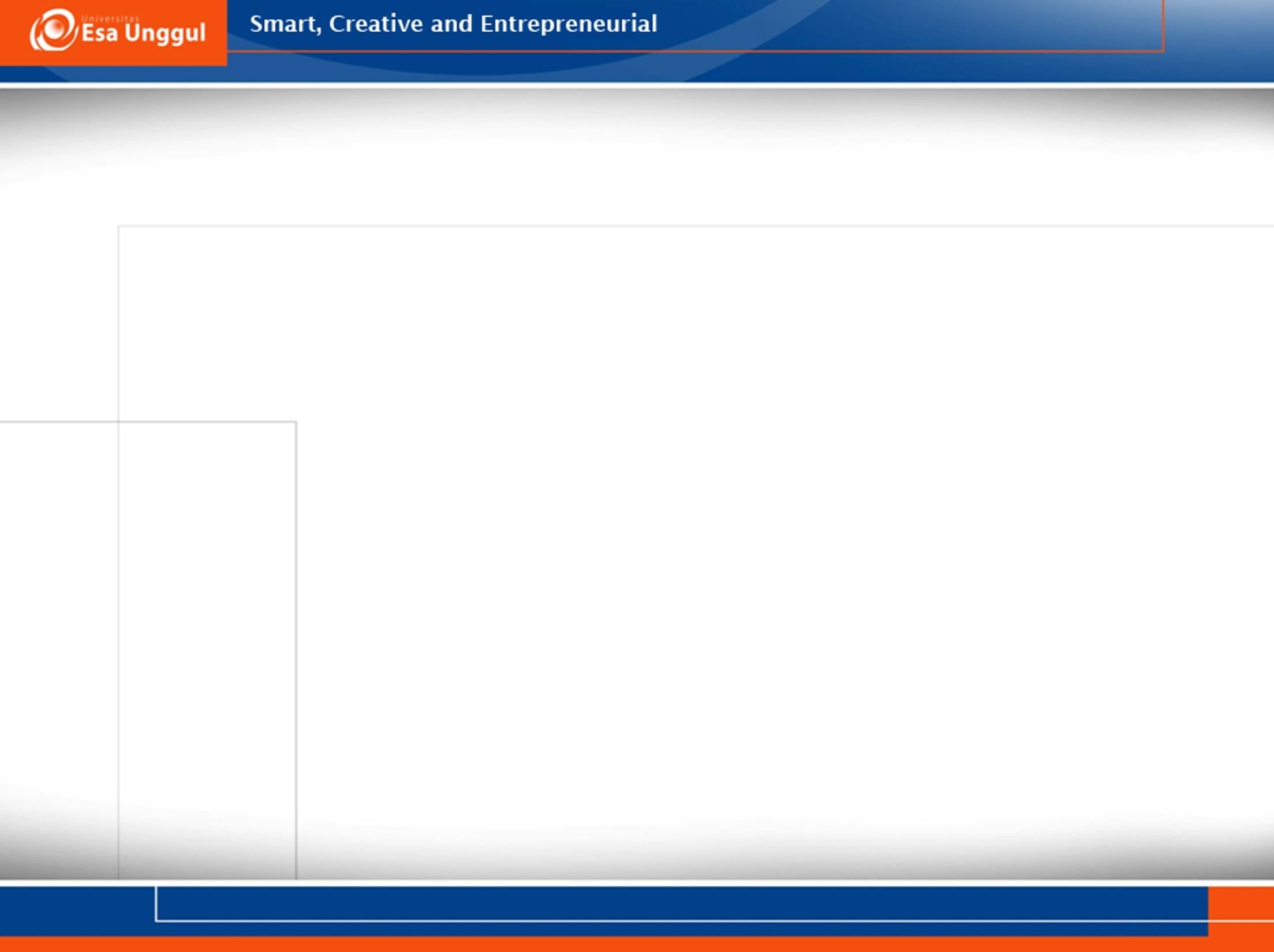 VISI DAN MISI UNIVERSITAS ESA UNGGUL
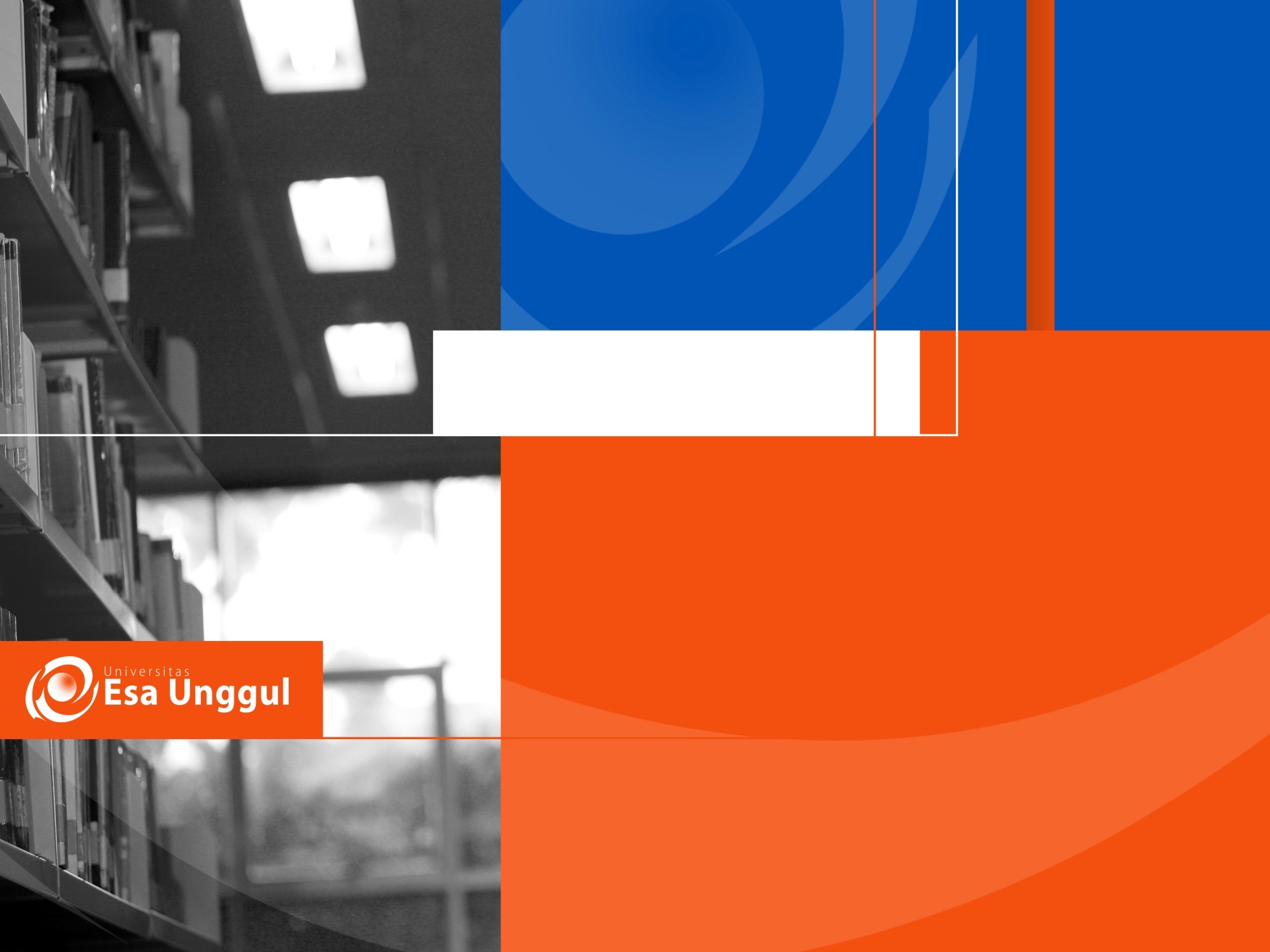 Materi Sebelum UTS
01.
Marketing to IMC
02.
Tinjauan tentang IMC
03.
Brand and Stakeholder
04.
Manajemen Brand
05.
Proses Komunikasi dan Perilaku Konsumen
06.
Pengambilan Keputusan Tingkat Merek
07.
Karakteristik Media
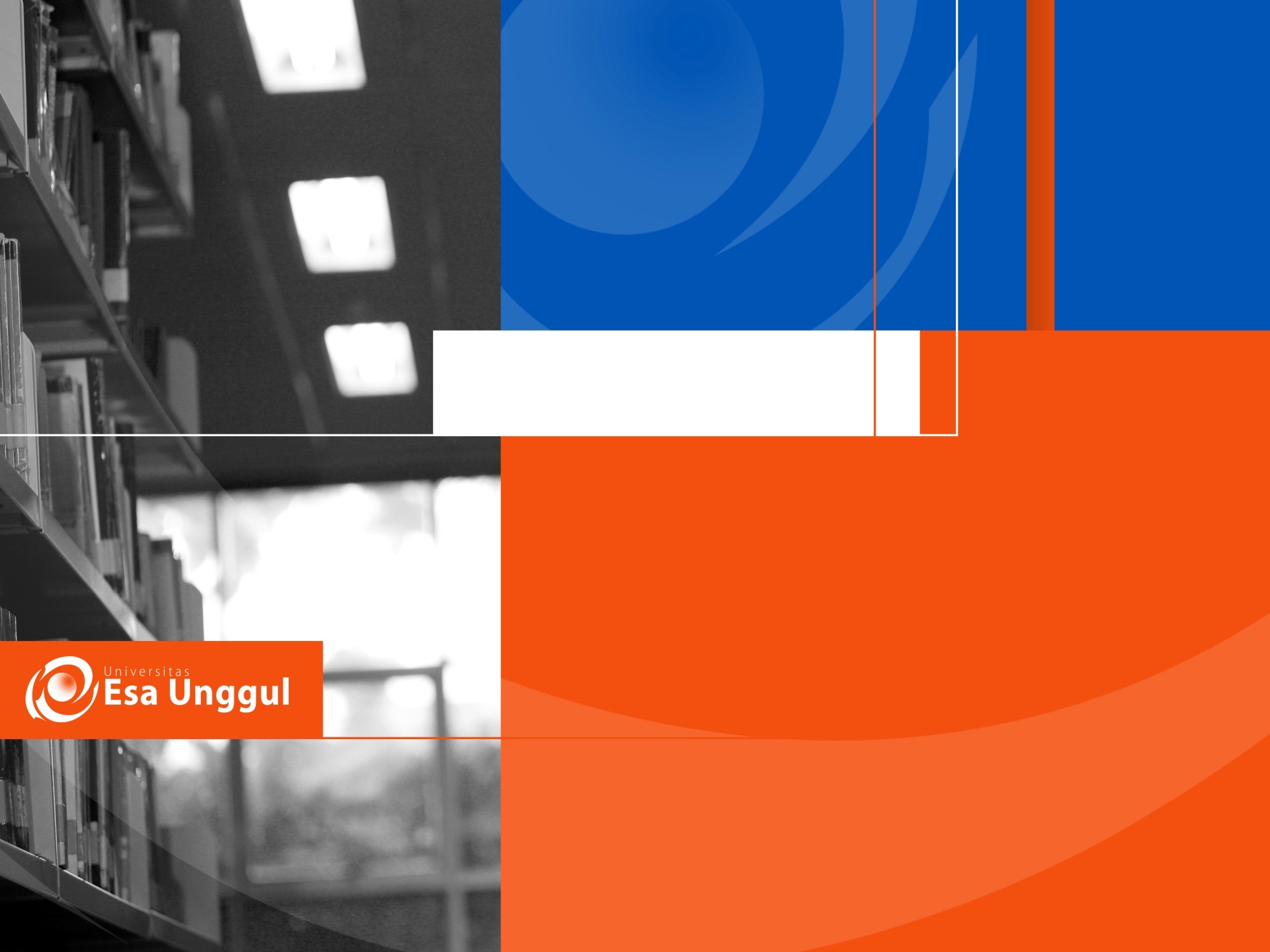 Materi Setelah UTS
08.
Pengambilan Keputusan Tingkat Merek
09.
Tools IMC : Advertising
Tools IMC : MPR
10.
11.
Creatif MPR
12.
Tools IMC: Sales Promotions
13.
Personal Connections
14.
Event and Sponsorship
The Brand Decision Process
Untuk memahami bagaimana IMC bekerja,kita harus mengerti proses pembuatan keputusan dari customer atau pun dari calon konsumen (prospects). Misalnya :
Bagaimana prospects memutuskan membeli pertama kali?
Bagaimana konsumen membuat keputusan mengulangi pembelian?
Bagaimana customer memutuskan untuk meningkatkan bisnis mereka dengan perusahaan?
Faktor-faktor yang Mempengaruhi Brand Decisions
High-involvement versus low-involvement products : bagaimana keterlibatan customers dengan kategori produk
Customers versus prospects : apakah keputusan dibuat oleh konsumen sekarang atau oleh calon konsumen
Consumer versus business buyers : apakah pembeli adalah konsumen akhir atau bisnis
Keterlibatan (Involvement)ada di kepala dan hati konsumen karena merupakan persepsi mereka atas atribut produk
High-involvement products: jenis produk yang dipersepsikan konsumen berbeda antara satu merk dengan merk lainnya dan konsumen tidak keberatan menginvestasikan energi sebelum pembelian untuk membuat keputusan 
Low-involvement products: produk yang dibeli lebih karena impulsif atau tidak memerlukan banyak pertimbangan
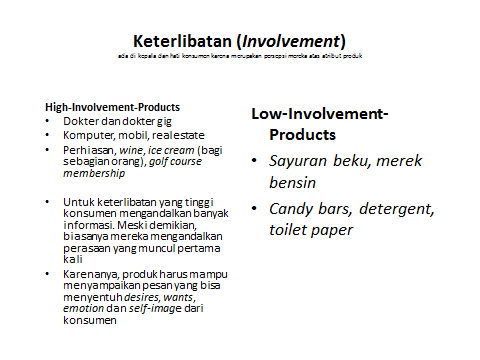 Customers and Prospects : IMC mencoba membedakan pengertian customer dan prospek
Prospects : mereka yang belum pernah membeli merk tertentu tetapi ada kemungkinan tertarik atas merk itu
Customers : mereka yang pernah membeli merk paling tidak sekali

Kedua jenis konsumen itu akan mempengaruhi tipe-tipe approach perusahaan dalam menyusun strategi pesan (message strategies) karena setiap kelompok konsumen itu berbeda jalur dalam membuat keputusan merk (brand decision) dan jalur itu akan mempengaruhi cara konsumen merespon marketing communication
Customers and Prospects : IMC mencoba membedakan pengertian customer dan prospek
Acquisition Strategy/strategi perolehan: memotivasi prospek untuk membeli merk
Retention Strategy/strategi penyimpanan: memotivasi konsumen untuk mengulangi pembelian
Growth Strategy/strategi pertumbuhan: mencoba memperoleh konsumen yang sudah ada untuk membeli lebih sering dan lebih banyak
Customers and Prospects : IMC mencoba membedakan pengertian customer dan prospek
Dengan new brands, setiap orang lebih merupakan prospect  daripada customer 
Ada 2 tipe pengertian   “new”
Dari sudut pandang perusahaan: a brand is new ketika merk itu diperkenalkan pertama kali ke pasar
Dari sudut pandang prospect: a brand is new ketika pertama kali mereka mempelajari tentang merk tersebut. Berikan contoh!
Consumers and Businesses
Consumer decision making berbeda dengan business decision making
Umumnya bisnis menggunakan model cognitive decision-making daripada experiental decision-making
Beberapa perbedaan BtB (business to business) berdampak pada pesan komunikasinya haruslah relevan dan akurat. Perbedaan itu antara lain :
Consumers and Businesses
Membeli dalam jumlah banyak dibanding konsumen yang hanya melakukan shopping trip
Umumnya membutuhkan input dan melibatkan banyak orang. Meski bukan orang yang memiliki wewenang memutuskan pembelian, sebgaian orang itu berpengaruh dalam buying decision
Transaksi bisnis berpengaruh pada aktivitas perusahaan lainnya, karenanya risikonya lebih besar
Bisnis memiliki cenderung tidak melakukan keputusan membeli yang impulsif
Menggunakan sistem Tender (Request for Proposals—RPFs)dan juga Lelang (Bidding). Bidding sudah jadi kecenderungan dalam bisnis di internet dan bergeser dari business to consumer marketing. seperti Priceline.com
Consumers and Businesses
Perusahaan membeli barang dan jasa dari perusahaan lain dengan 3 tujuan :
   1. untuk dijual kembali kepada individu maupun perusahaan, sebagai distributor dan retailer
   2. untuk digunakan dalam produksi   sebagai input
   3. untuk digunakan dalam rangka menjalankan bisnis atau kantor
Consumers and Businesses
Contoh Intel Inside : mendorong konsumen meminta Intel prosesor ketika membeli komputer sekaligus menekan perusahaan komputer untuk membeli chips komputernya dari Intel
Three Buying-Behavior Situations
The Head and Heart Decision-Making Continum
Experiental, emotional
Decision making
Cognitive, rational
Decision making
Respon Konsumen
Respon Kognitif: Sebagian orang membeli produk didasarkan pada kognisi/ pengetahuan, sudut pandang rasional, mencari informasi yang lebih baik untuk memahami produk dan fiturnya, dan membandingkannya dengan produk sejenis dari saingan
Respon Afektif: Orang membeli barang dikarenakan gaya atau asosiasi dengan gaya hidup atau statusnya
Cognitive Decision Making
Perilaku pembeliannya didasari pada proses informasi. Ketika konsumen tahu apa yang diperlukannya, ia akan (1) memikirkannya; (2) mencari informasi dengan membandingkan fitur produk yang mampu memecahkan masalahnya atau memberikan keuntungan baginya; (3) mengevaluasi pilihan yang ada dengan rasional; (4) membuat keputusan seobjektif mungkin
Rasional untuk produk2 mahal (mobil, asuransi, komputer, furnitur)
Rasional untuk kategori produk yang tidak dikenali dengan baik (obat2an, legal councel, jasa keuangan)
Rasional untuk produk yang jarang dibeli (alat2 dapur, makanan eksotis, rodent extermination services, transmission fluid for cars)
Rasional untuk produk yang membutuhkan high-involvement (binatang peliharaan, pendidikan, pakaian)
Jika hasil evaluasi konsumen positif, ia akan mengulangi kembali pembelian
Experiental Decision Making
Dalam jenis keputusan ini, konsumen mengenali masalahnya dari sisi emosional. Harga seringkali tidak menjadi pertimbangan
Contoh: membeli baju dikarenakan baju yang lama dipandang tidak lagi modis atau justru melihat baju baru dan mengira2 apakah cocok jika menggunakan baju tersebut. 
Pengalaman seringkali menjadi penekanan marketing yang utama sekarang ini
Hak tersebut karena terkait dengan upaya mengintensifkan tingkat keterlibatan konsumen dan juga berupaya mengkaitkan relevansinya dengan gaya hidup (lifestyle)
Habit/Repeat Decision Making
Pada dasarnya konsumen melakukan pembelian tidak berupaya mencari dan mengevaluasi pilihan. “Otomatis” begitu saja membeli sesuatu atau kebiasaan membeli merk tertentu (habit)
Biasanya untuk produk2 yang sering dibeli dan tidak terlalu mahal
Model ini sangata penting untuk mendorong customer retention 
Konsumen akan tidak membeli lagi jika merk tsb tidak tersedia di pasar atau harga yang menjadi lebih mahal, perubahan mutu atau tampilan, konsumen tahu cara lebih baik memenuhi kebutuhannya selain menggunakan produk dari merk itu
Three Approaches to Making a Brand Decision
Cognitive Model
Recognize
Problem or
opportunity
Search for
information
Evaluate
choices
Make buying
decision
Review
decision
Experiential Model
Recognize
Problem or
opportunity
Evaluate feelings
About choices,
benefits
Review
decision
Make buying
decision
Habit/Repeat Model
Recognize
Problem or
opportunity
Make buying
decision
Review
decision
Cognitive Model
Experiental Model
Habit/Repeat Model
Relationship between Decision Making and Involvement
High Involvement
Low Involvement
The Cognitive Decision Process
Steps			Psychological Dimensions
Problem/opportunity	Needs and Wants
     recognition		Attention
				Selective Perception

2. Information Search	Awareness
				Brand Knowledge
				Central/peripheral processing
				Active and passing processing

3. Evaluation of Choices	Cognitive/affective response
				Evoked sets
				Preference and conviction
				Likability
				Source credibility
4. Behavior, action	Sample, visit, try/buy
5. Review of buying	Cognitive and conditioned learning
    decision, repeat buy	Learning from satisfaction and dissatisfaction
				Cognitive dissonance
Maslow’s Hierarchy of Needs
Level of Needs		Marketing and IMC Implications
Upper-level
needs
Self-actualization:	Promote the enriching experiences of travel
Self-fulfillment, creative	education, hobbies
Expression
Esteem: prestige, status	Promote the status appeal of cars, furniture,
Accomplishment, respect	upscale electronics, country clubs, liquors,
 recognition		first class
Belongingness: love	Promote lifestyle products, clothing,
Friendship, acceptance	grooming aids, restaurants, and clubs
Safety: security, shelter	Promote insurance, alarm systems, cavity
Protection, order 		protection, retirement investments
Discipline
Physiological: water	Promote survival necessities, staples,
Food, shelter		medicines, generic food products
Lower-level
needs
A comparison of Information Sources
Source				Effort Required	Believability

Past experiences			Low			High
Personal sources (friends)		Low			High
Marketing Communications	Medium			Low
Public sources (media)		Low			High
Product examination and trial	High			High
Attitude Dimensions
D
E
G
R
E
E
O
F

C
O
N
V
I
C
T
I
O
N
Strong
Objective A:
Reinforce Confirm
Objective B
Confront and Change
Positive
Negative
Objective C
Create Opinions
Objective D
Overcome Indifference
Weak
DIRECTION